Hodgkin & Huxley II. Voltage Clamp
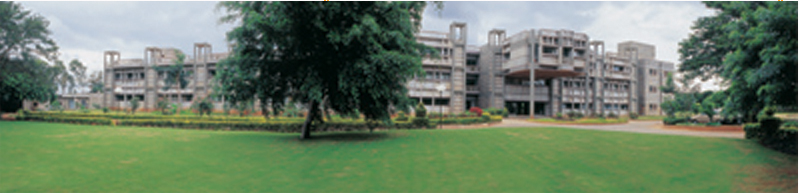 MK Mathew
NCBS, TIFR
UAS – GKVK Campus
Bangalore
IBRO Course in Neuroscience
Center for Cognitive Neuroscience & Semantics, University of Latvia
Riga, Latvia
August 21-August 29,  2013
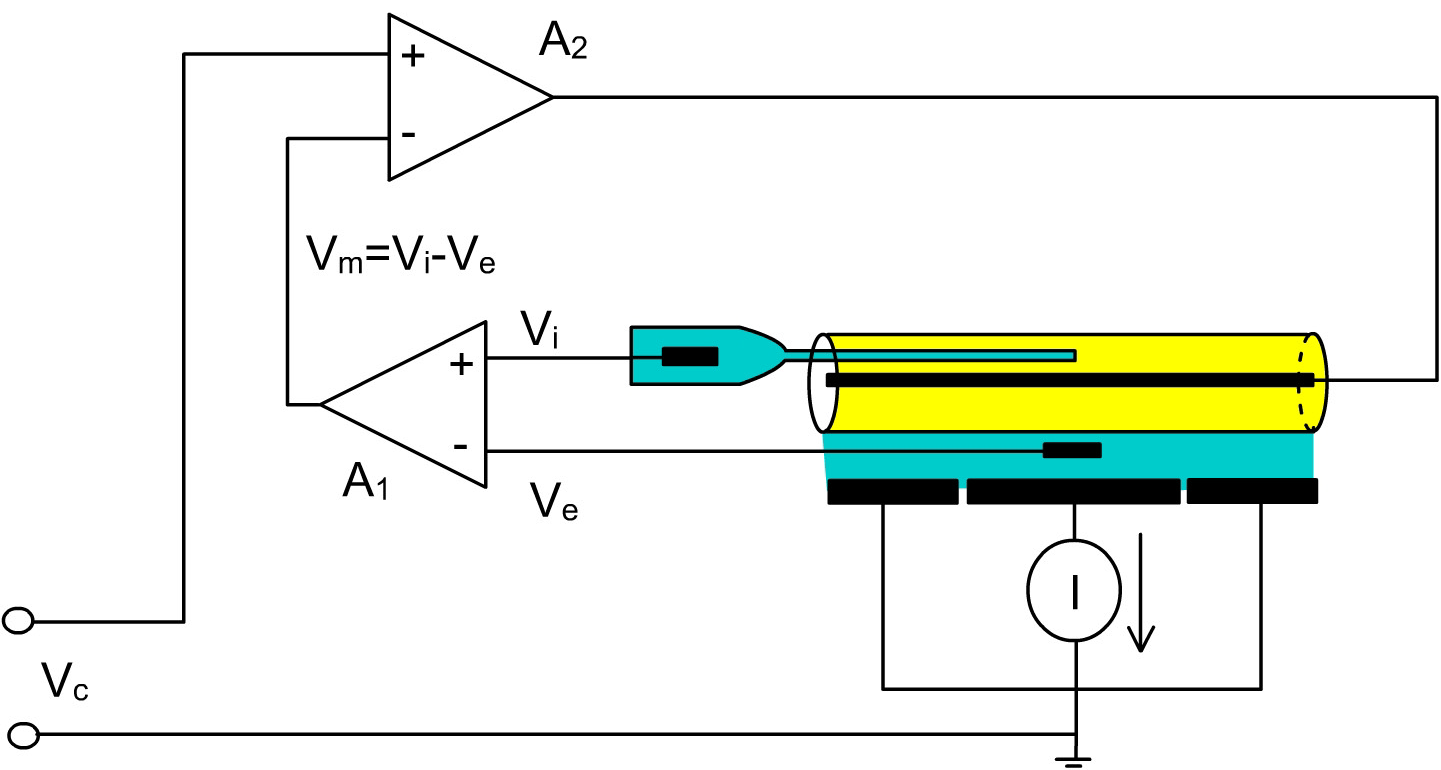 Voltage clamp of the squid axon. Vi is the internal potential measured with a pipette inserted in the axon. Ve is the external potential measured by an external electrode. Vm=Vi-Ve as computed by amplifier A1. A2 compares Vm with Vc (which is the command desired voltage) to inject current I, which maintains Vm at Vc. The current injected by the axial wire crosses the axonal membrane as it is drained by the chamber plates and measured by a current measuring device.
Bezanilla web page
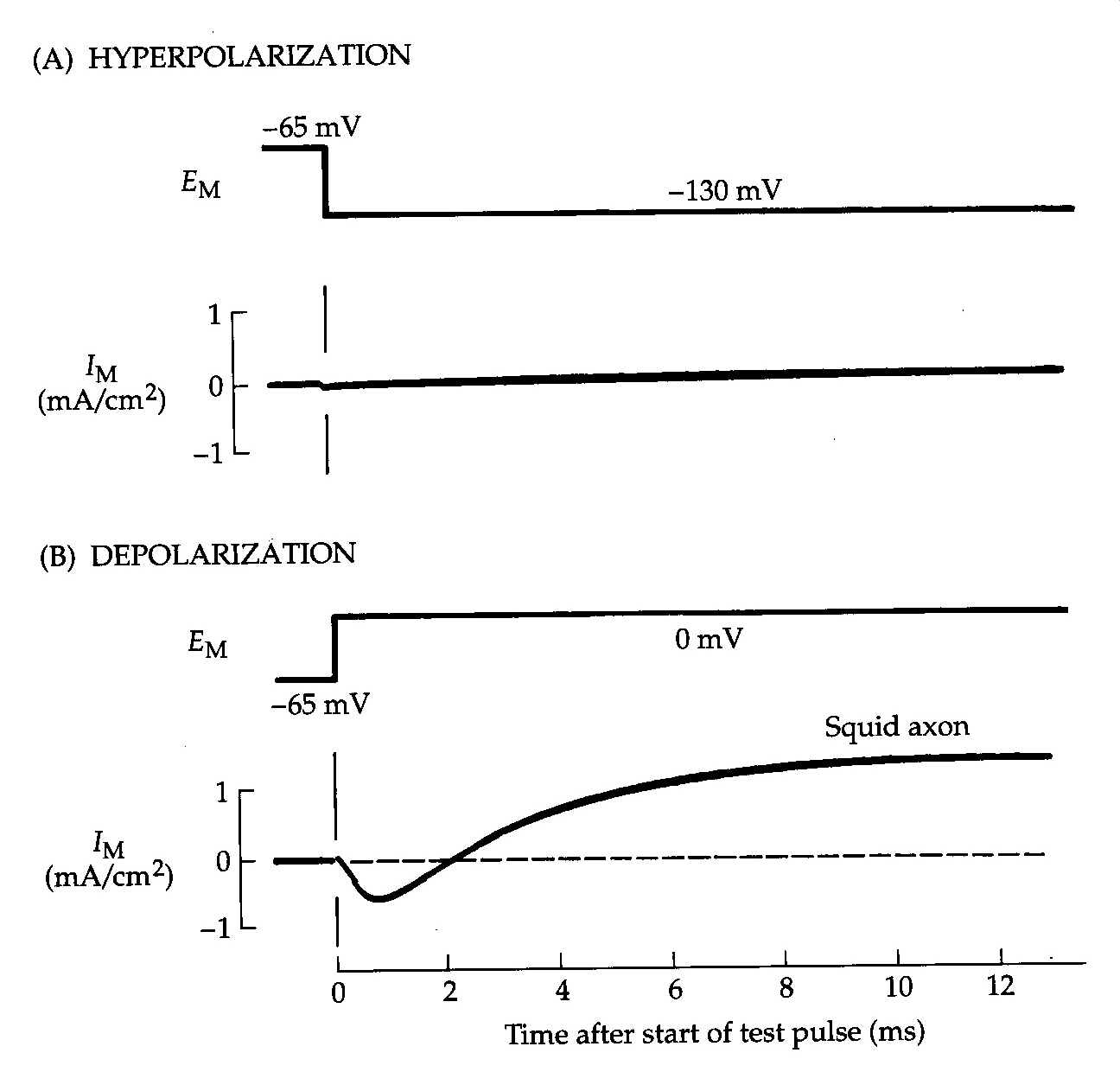 Voltage Clamp currents in a Squid Axon. An axon is bathed in sea water and voltage clamped by the axial wire method. The membrane potential is held at -65 mV and then hyperpolarized in a step to -130 mV or depolarized in a step to 0 mV. Outward ionic current is shown as an upward deflection. The membrane permeability mechanisms are clearly asymmetrical. Hyperpolarization produces only a small inward current, whereas depolarization elicits a larger biphasic current. T = 3.8oC
Nicholls “From Neuron to Brain”
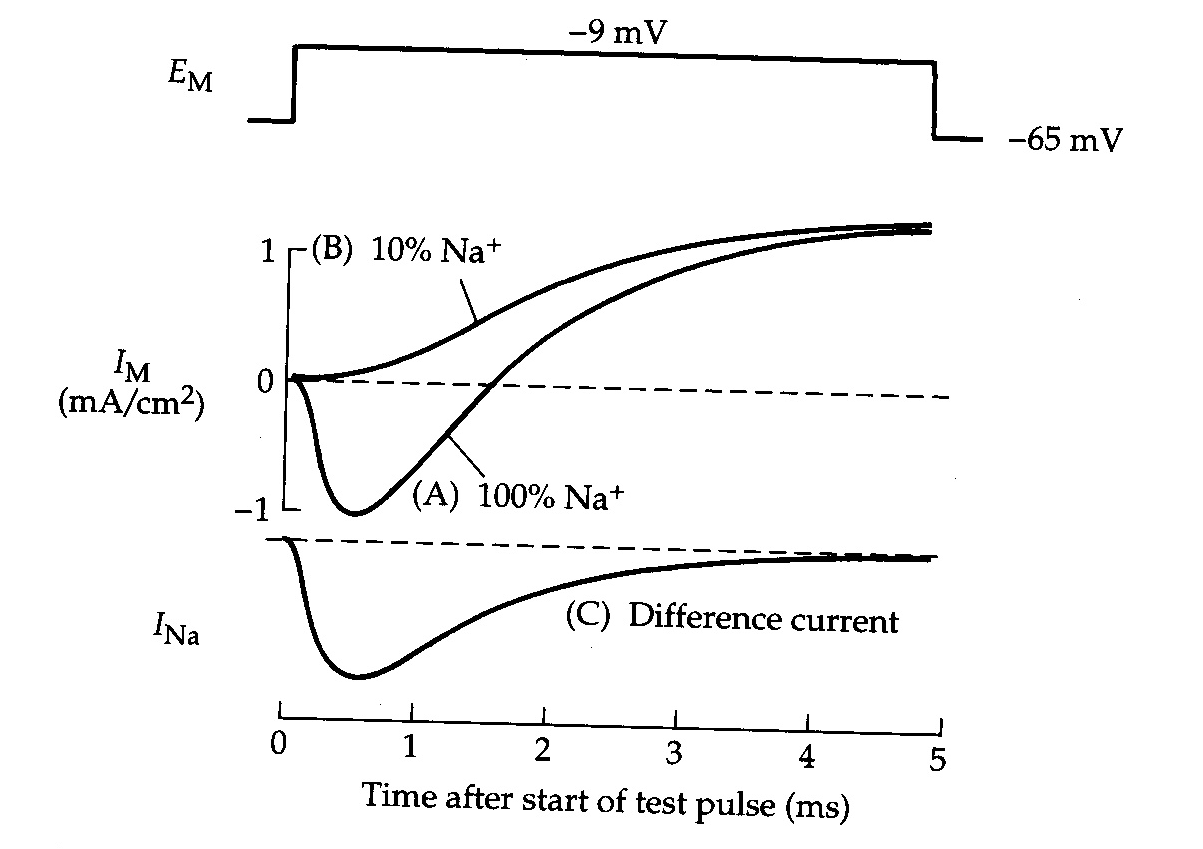 IK = gK (Em – EK)
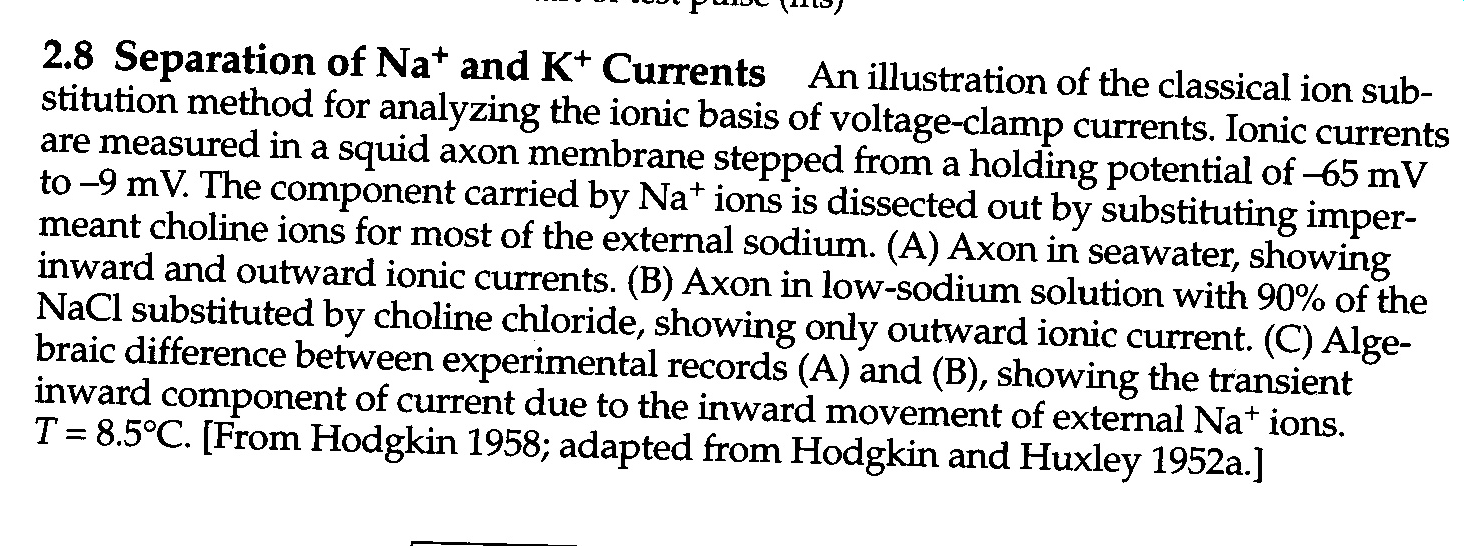 Nicholls “From Neuron to Brain”
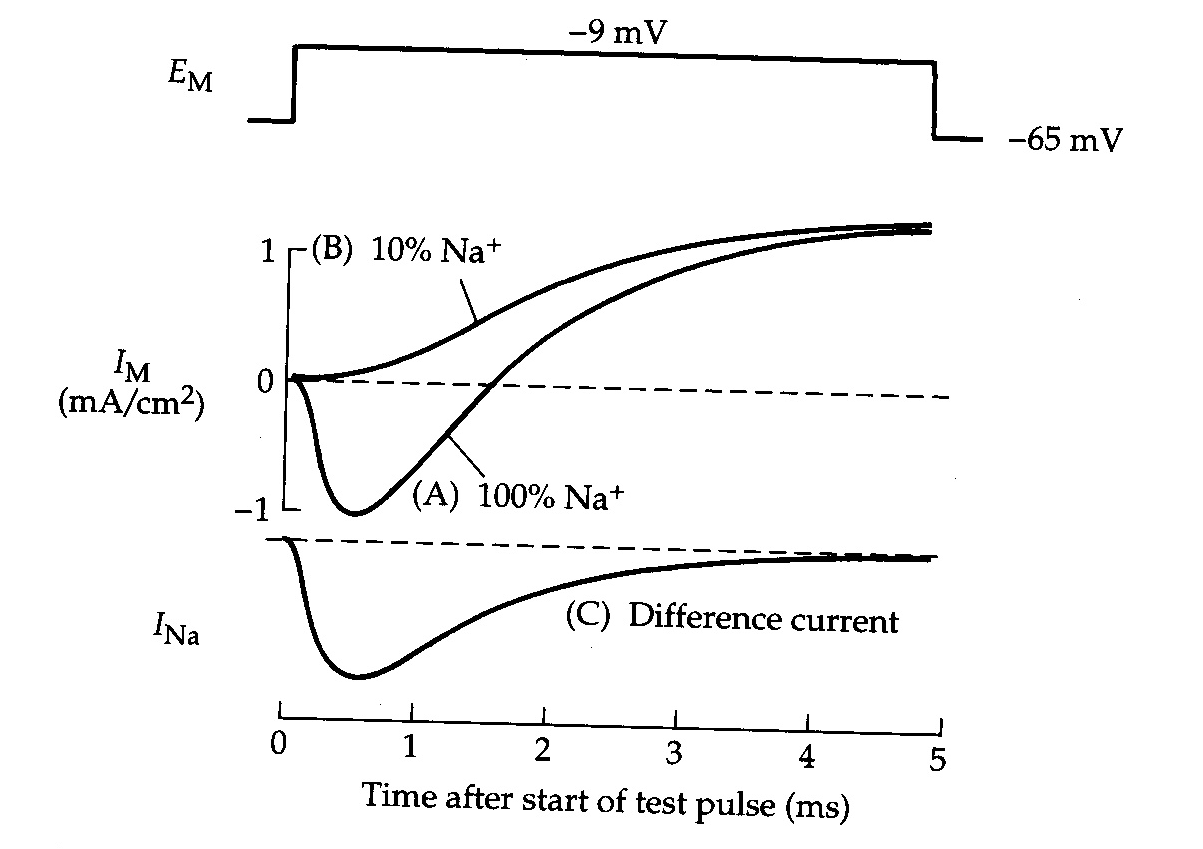 IK(t)= gK(t).(Em(t)– EK)
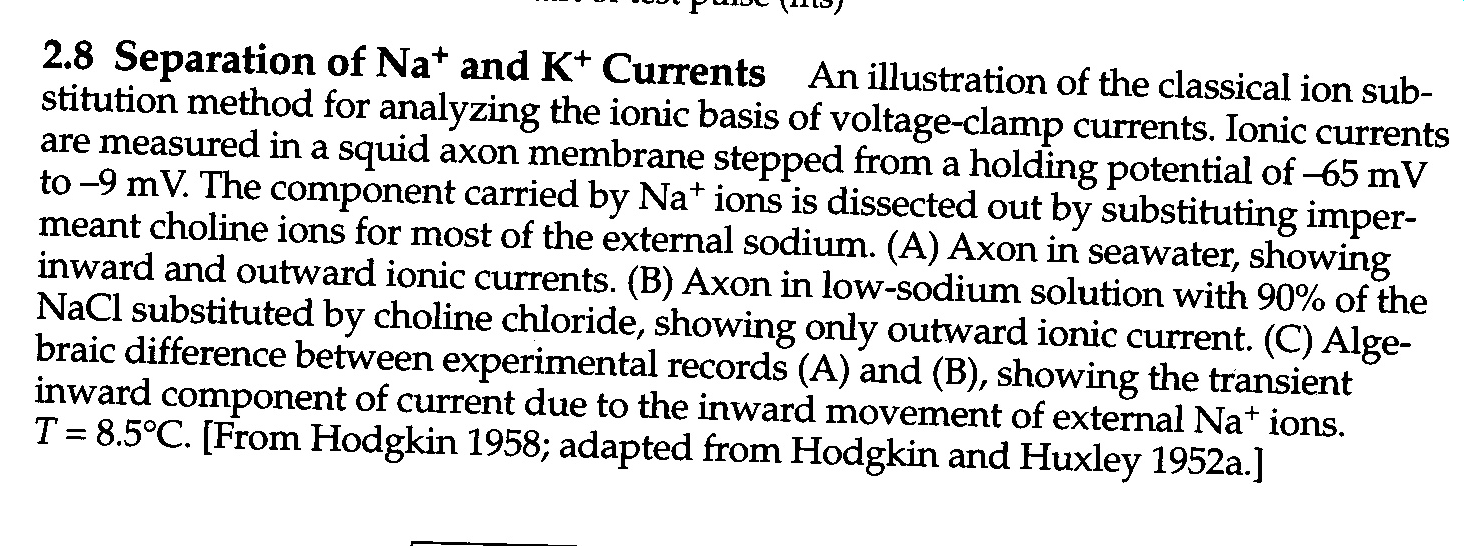 Nicholls “From Neuron to Brain”
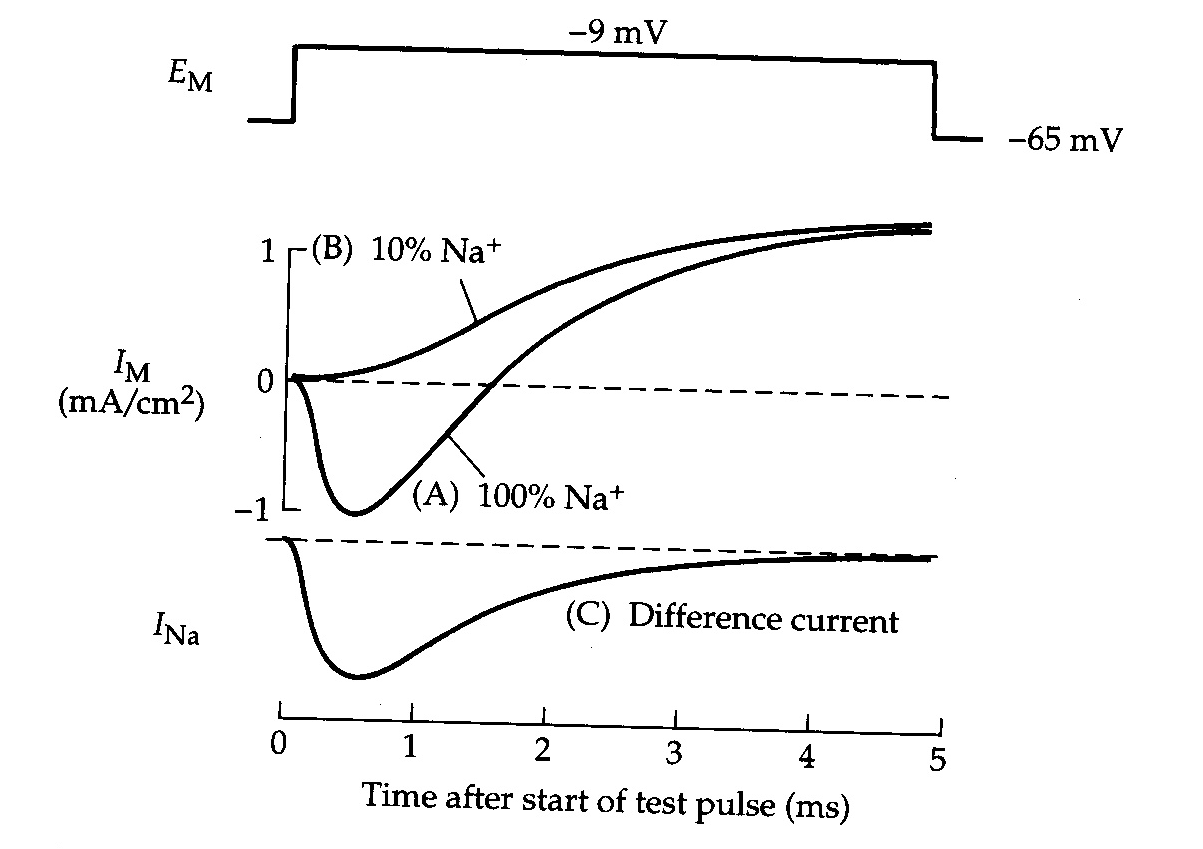 INa=gNa(Em – ENa)
2 terms: Rising phase and falling phase
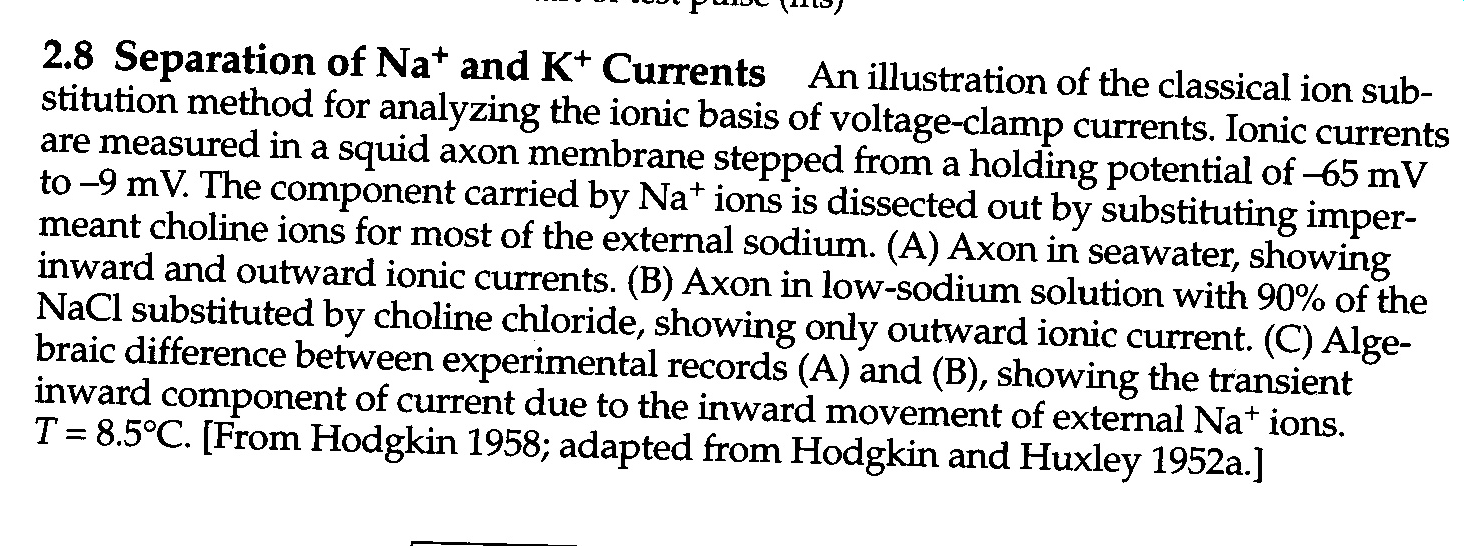 Nicholls “From Neuron to Brain”
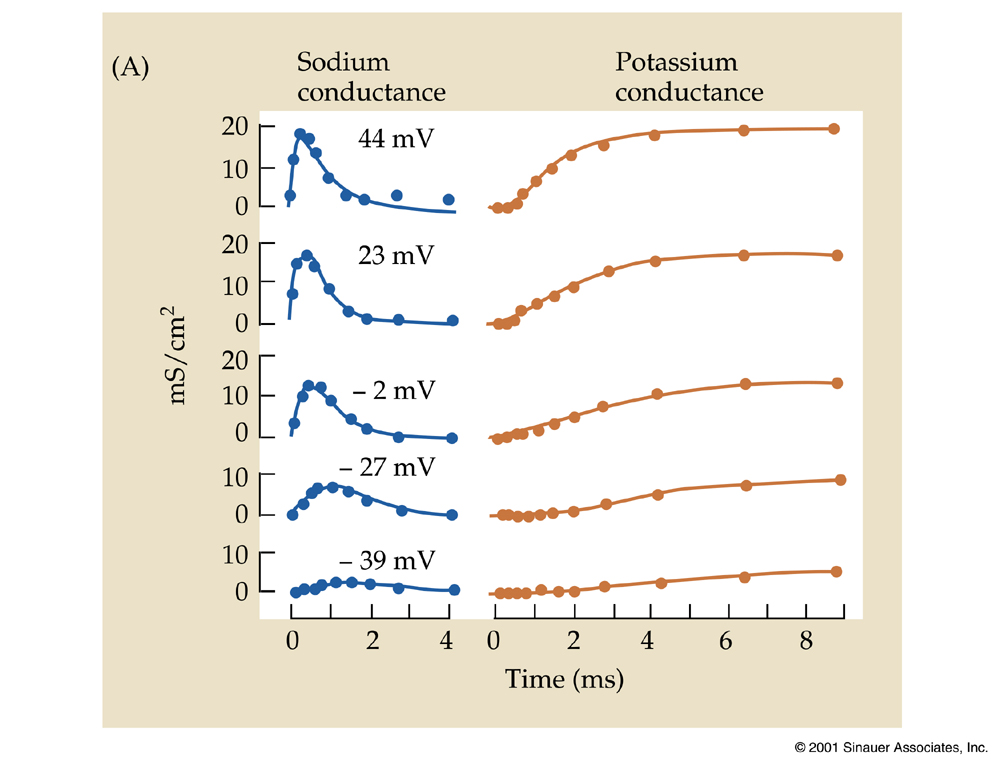 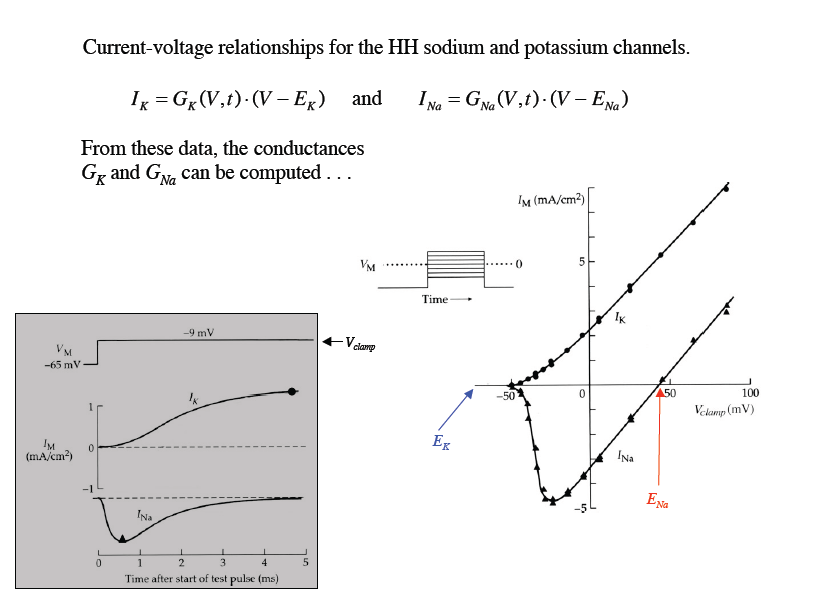 Steady State (Plateau) Value of IK
Peak INa
Reversal Potential
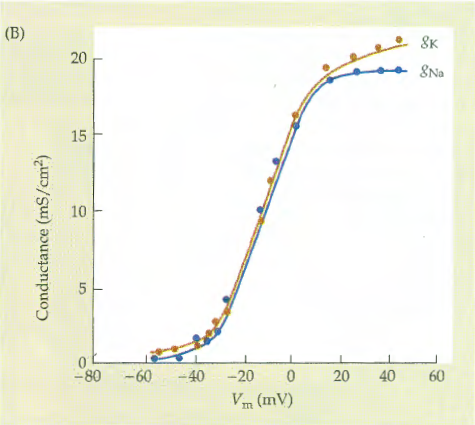 Nicholls: Neuron to Brain
C            O
G/Gmax
V1/2
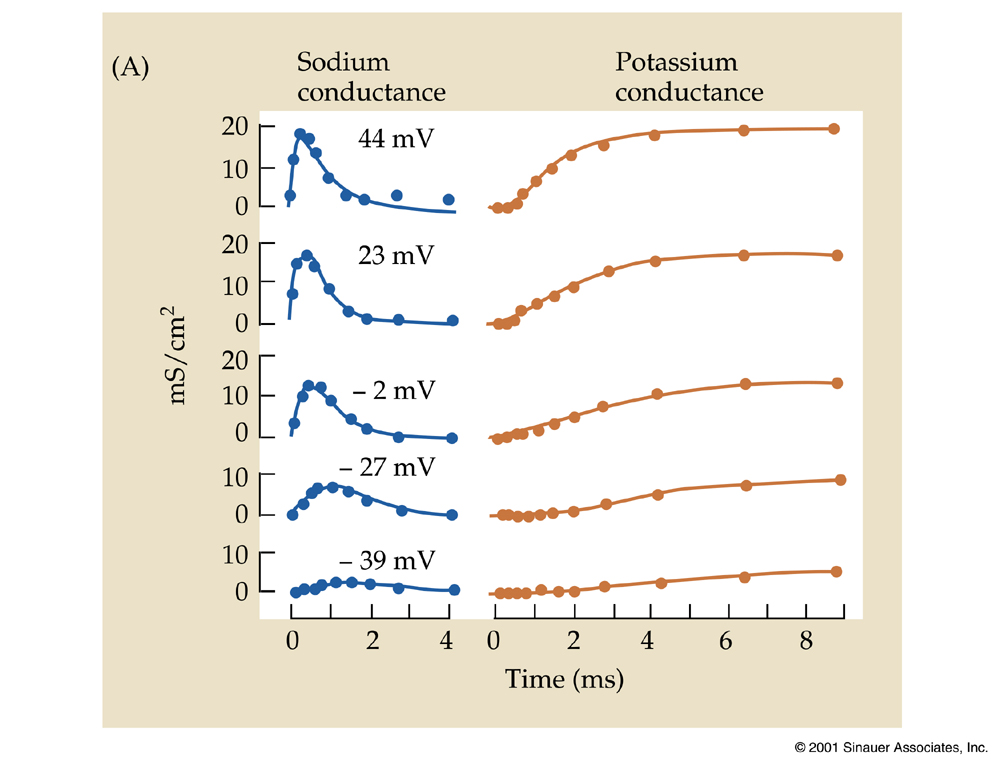 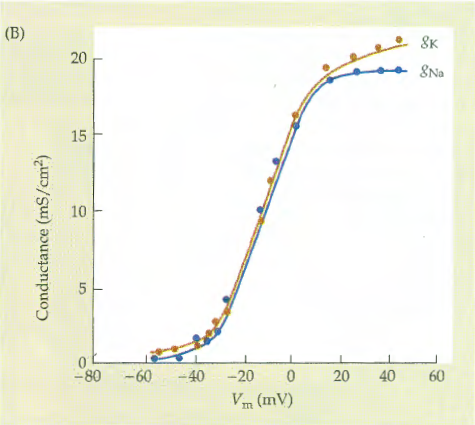 Fits to n4
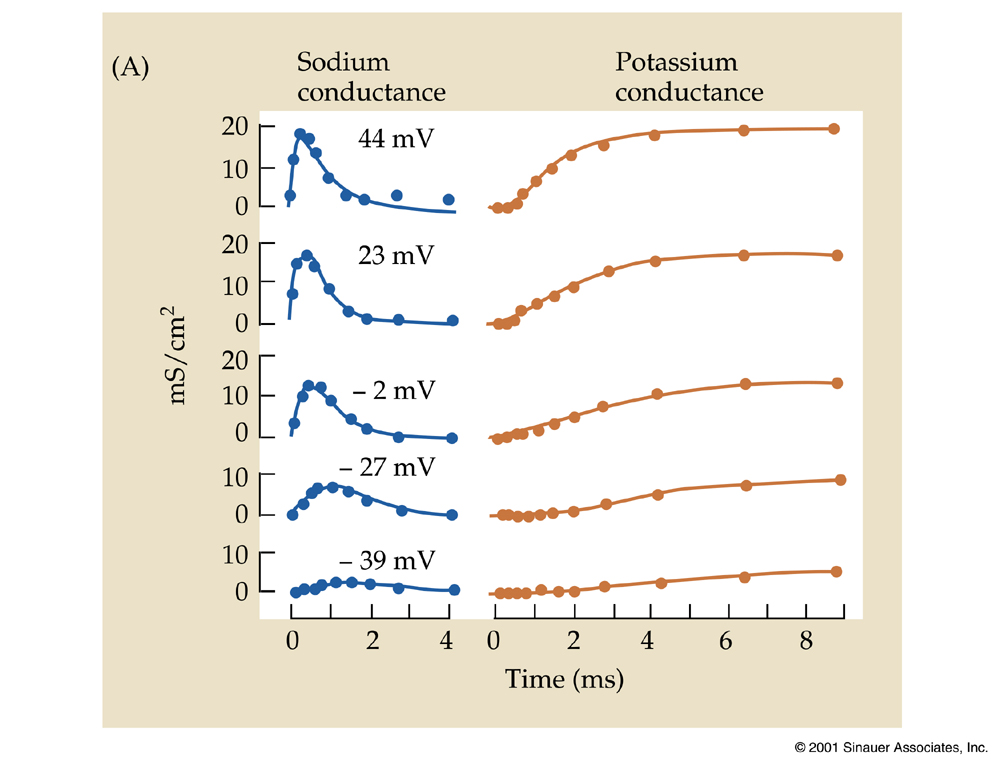 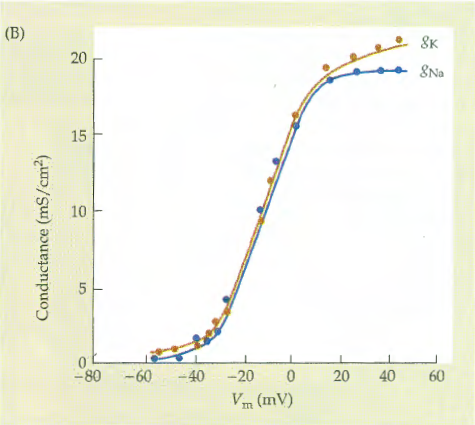 Limiting value   gK
Fits to n4
K+ CHANNEL
Putting n4 and the voltage dependence together:
Let the probability of a gating particle being ON be n
ON
OFF
Each of 4 gating particles can be either  ON or OFF
(Protein 3D Configurations)
Channel is open when all 4 Gating Particles are ON

Probability of the channel being OPEN is then n4
The Potassium Channel
The probability of a Gating Particle being ON: 
 The probability of the channel being open:
 The conductance of a patch of membrane to K+ when all  channels are open:          (Constant obtained by experiments)
 The conductance of a patch of membrane to K+ when the probability of a subunit being open is n:
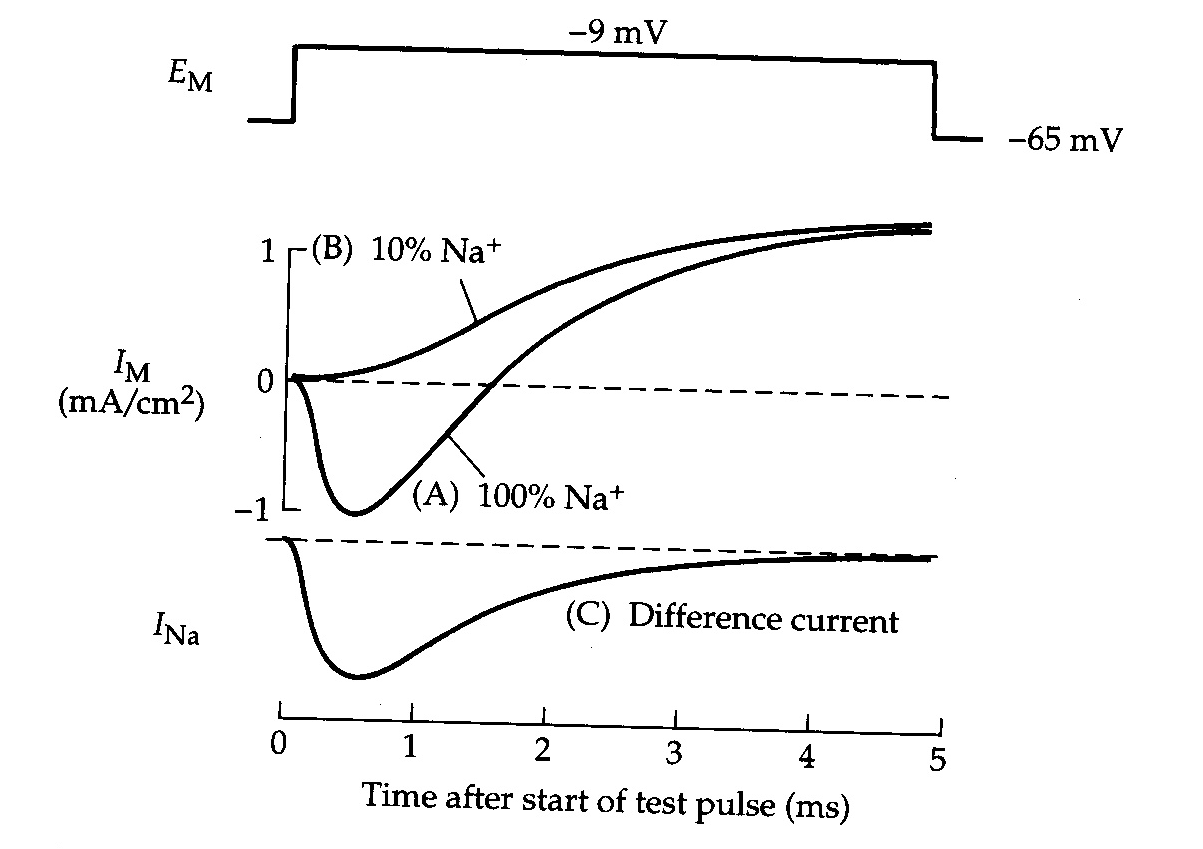 INa=gNa(Em – ENa)
2 terms: Rising phase and falling phase
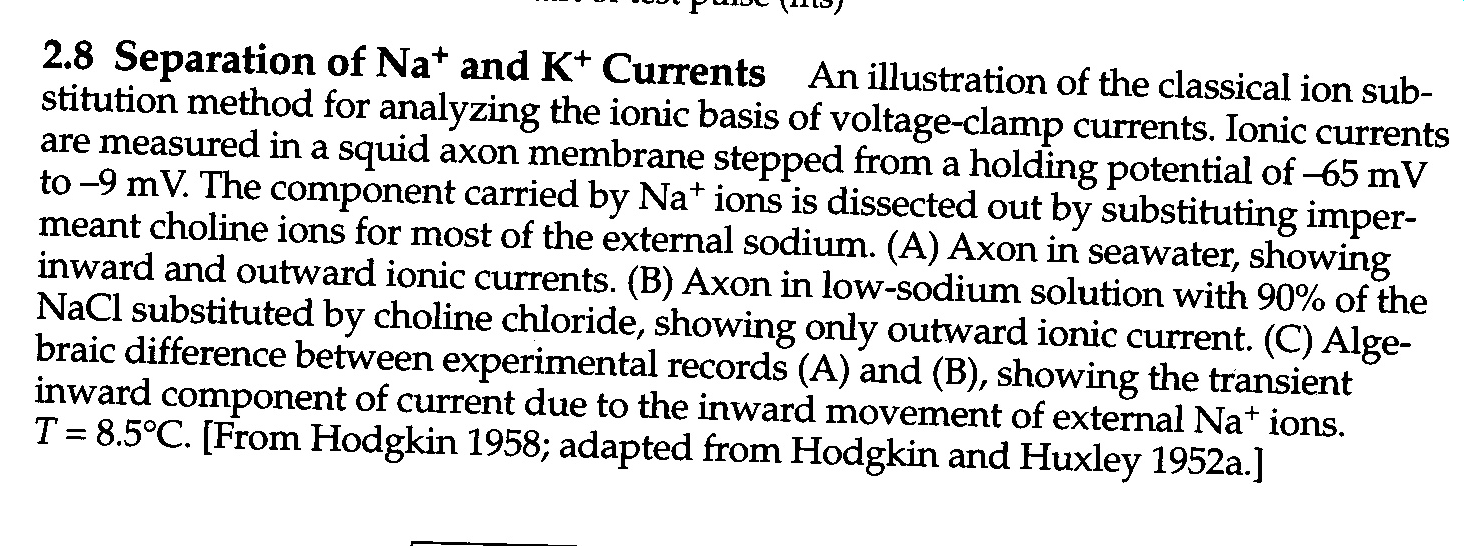 Nicholls “From Neuron to Brain”
Na+ CHANNEL
Na channel also has 4 sensors or gating particles

3 of these particles are involved in the CLOSED to OPEN  transition           m

1 of these particles is involved in INACTIVATION         h
Na
m
(Protein 3D Configurations)
h
Probability of C       O gating particle being ON  = m
Probability of Channel being OPEN  = m3

Probability of INACTIVATION particle being OFF = h
Probability of Channel being CONDUCTING = m3h
The Sodium Channel (2)
The probability of a fast subunit being open: 
 The probability of a slow subunit being open:
 The probability of the channel being open:
 The conductance of a patch of membrane to Na+ when all  channels are open:          (Constant obtained by experiments)
 The conductance of a patch of membrane to Na+ :
The Full Hodgkin-Huxley Model
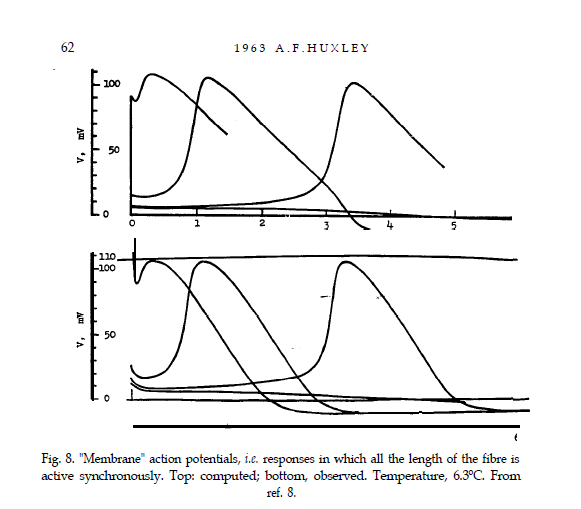 C                 O
Resting Potential
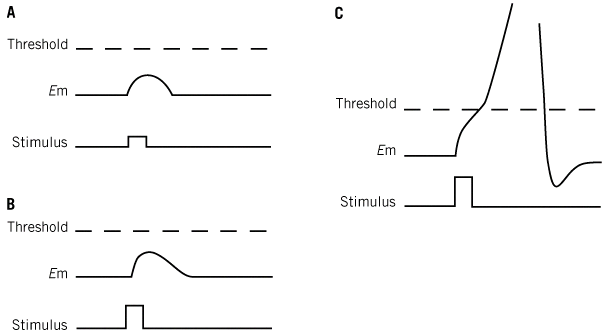 1
.
0
e
c
n
0
.
8
a
t
c
u
0
.
6
d
n
o
C
0
.
4
m
u
D
e
p
o
l
a
r
i
z
e
t
h
e
i
d
0
.
2
o
C
e
l
l
S
0
.
0
-
8
0
-
6
0
-
4
0
-
2
0
0
2
0
P
o
t
e
n
t
i
a
l
(
m
V
)
O
p
e
n
S
o
d
i
u
m
C
h
a
n
n
e
l
s
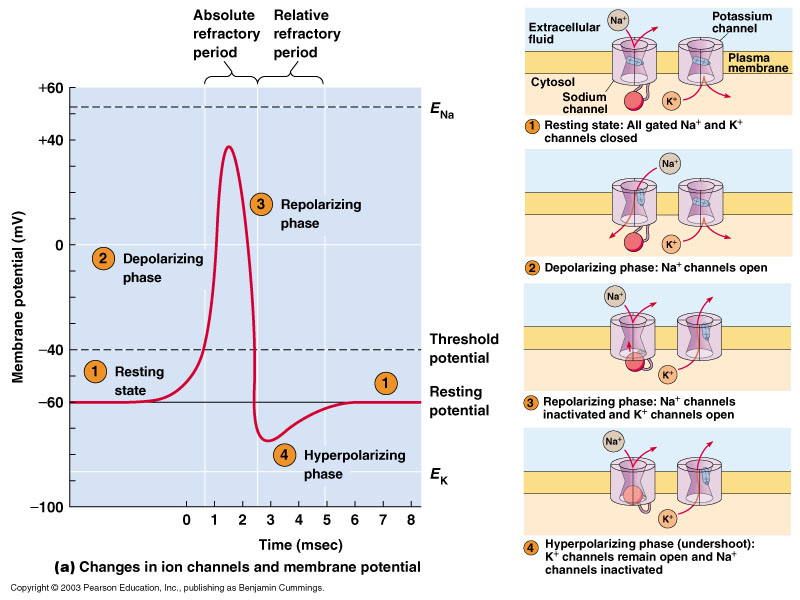 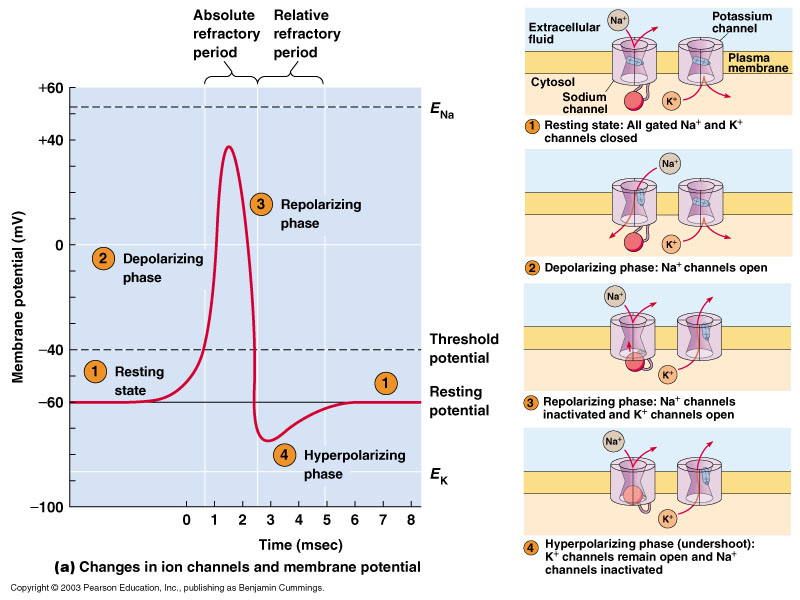 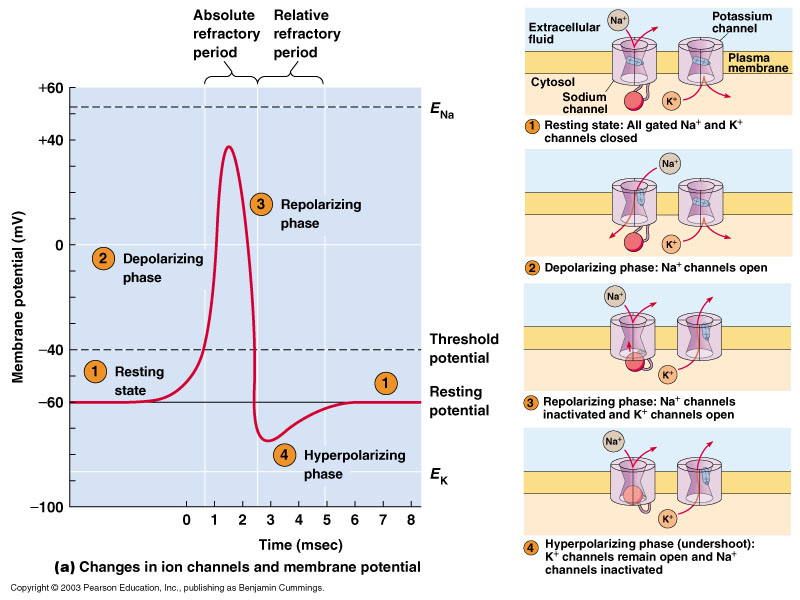 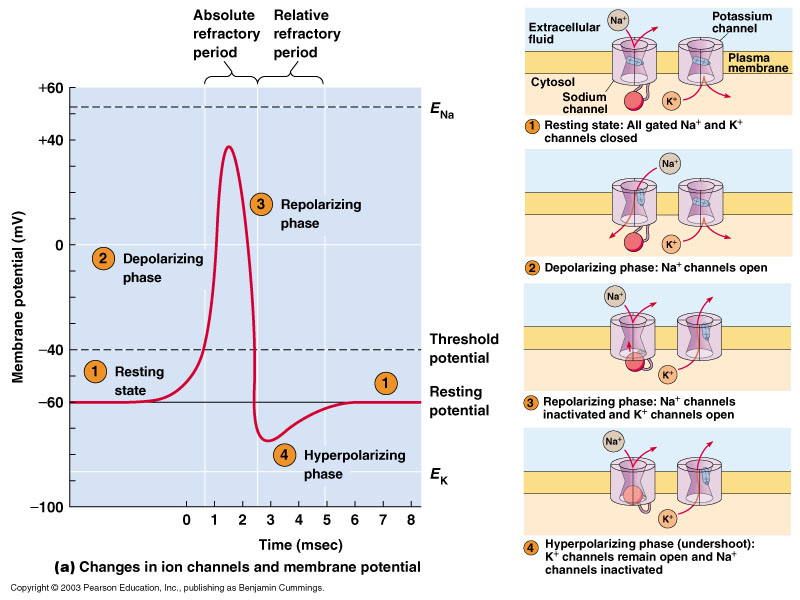 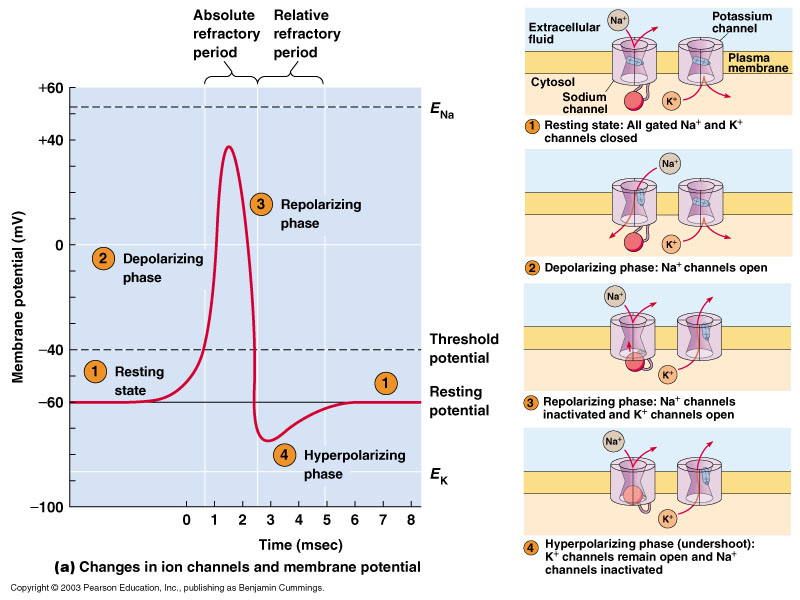 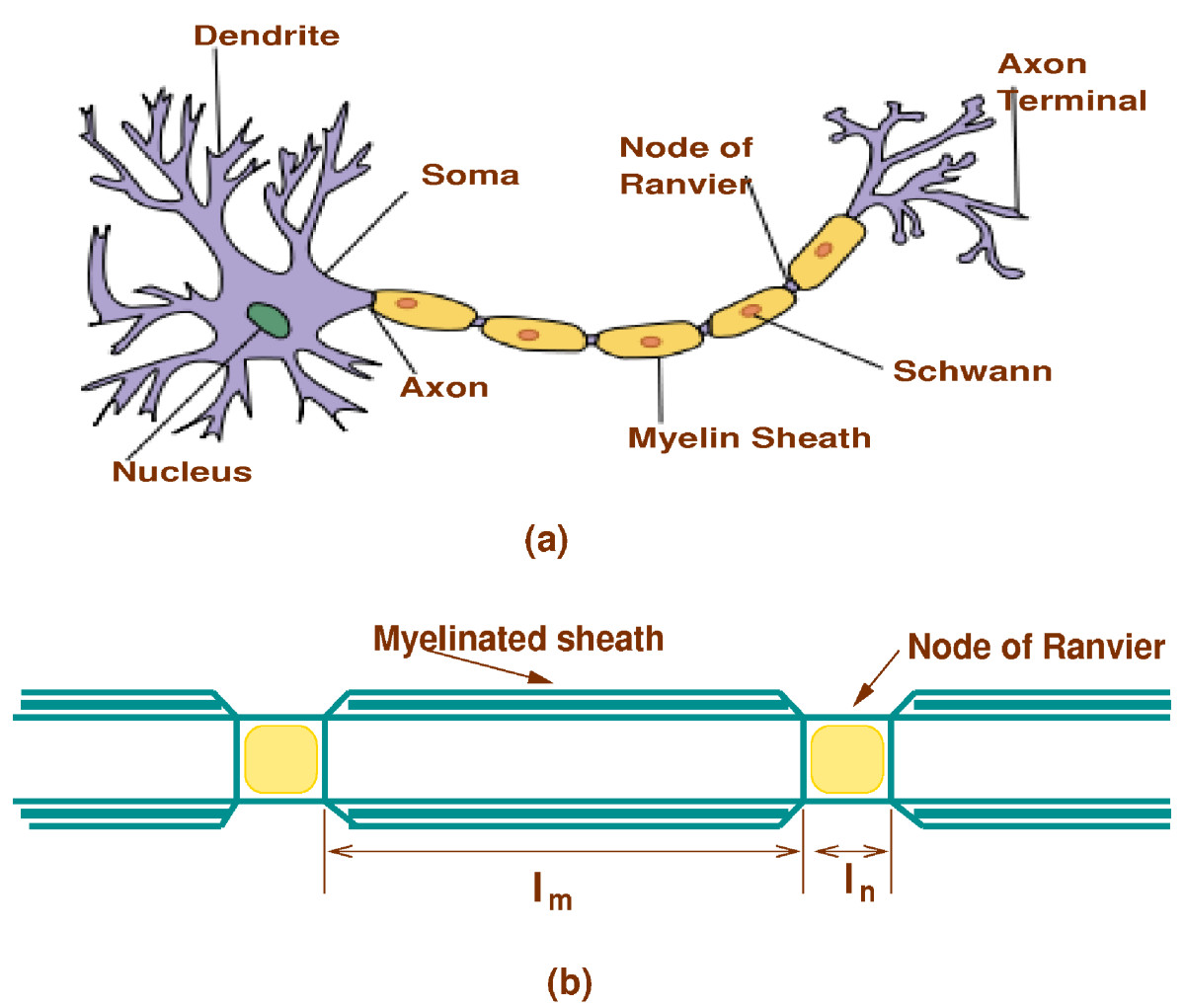 V(x) = Vo e-x/l
l
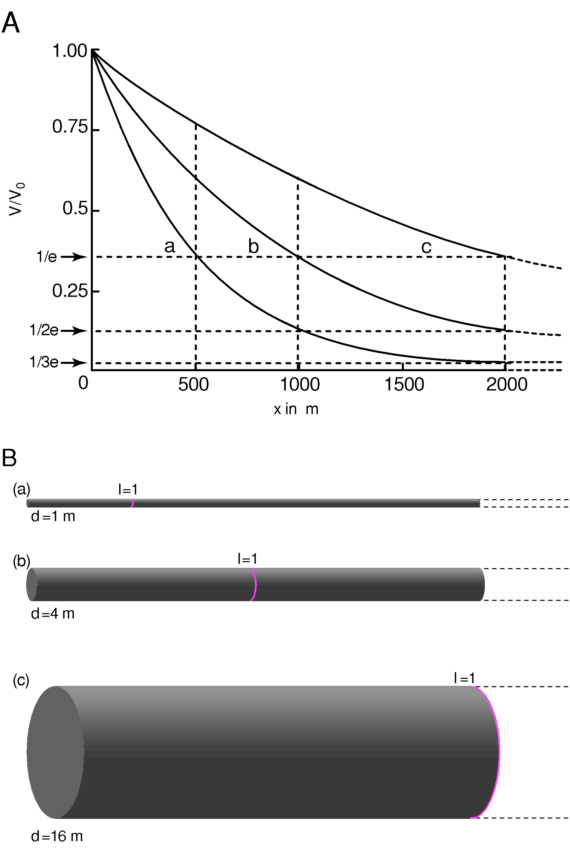 m
m
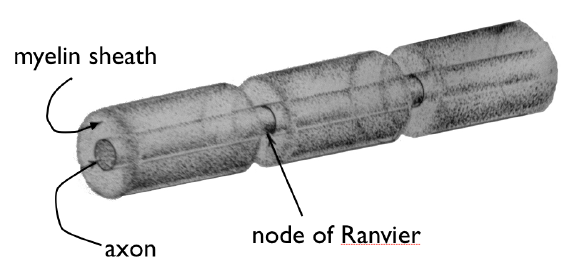 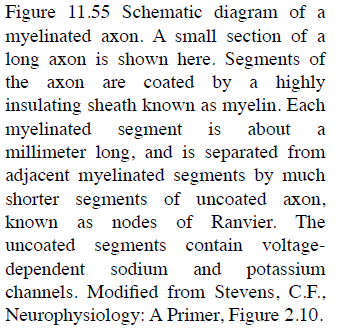 The capacitance of the surface of a myelinated axon is about 1000 times smaller than that of an unmyelinated neuron

the conductance of the membrane to Na+ and K+ is also decreased, which has the effect of increasing the space constant for passive spread
from Molecules of Life
Myelination
Amplification
Saltatory conduction
Passive propagation
Ri: Unaffected
Rm: Increased (series resistors)

Transient conductance is better:
Cm: decreased (series capacitors

Metabolism is lower:
No ion channels except at nodes
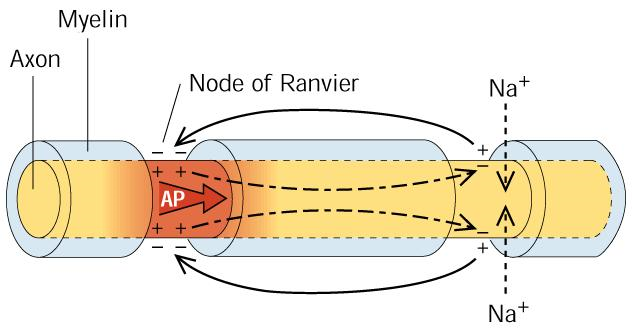 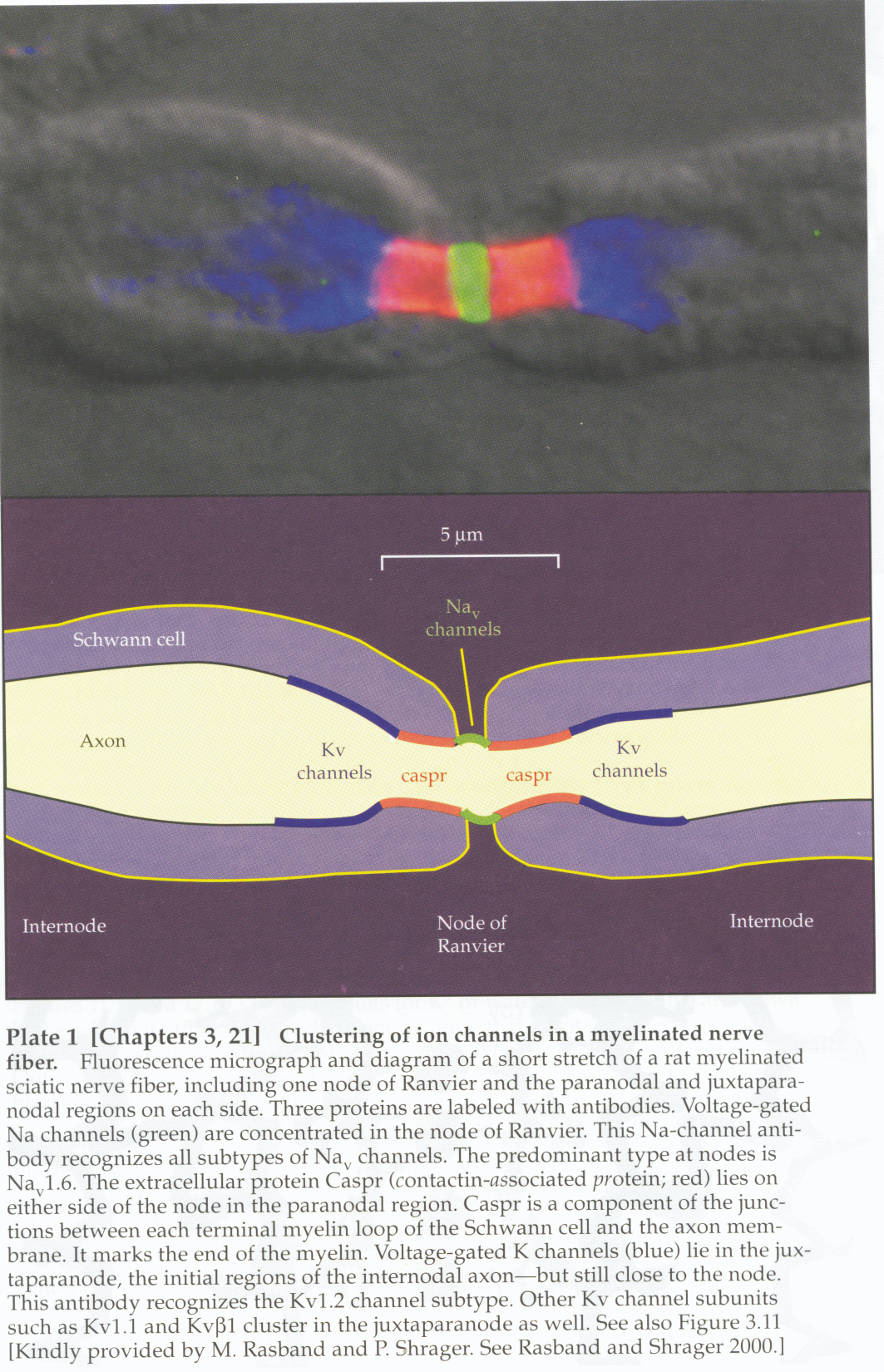 Nicholls “From Neuron to Brain”